John 9Rod Thom
“Blindman Healed”
Blindman Healed
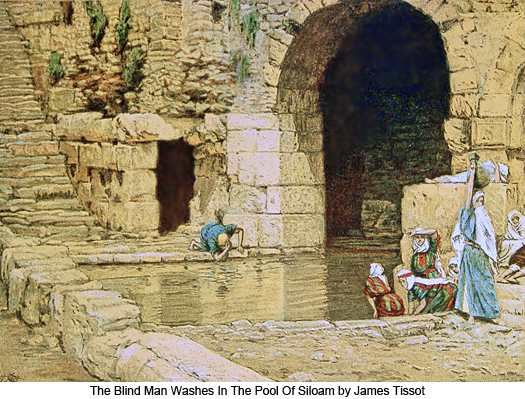 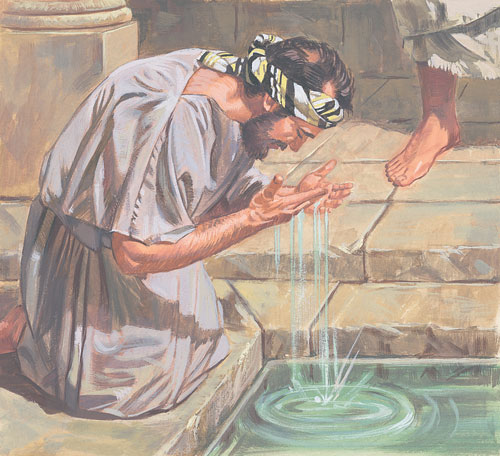 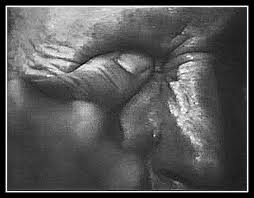 Blindman Healed
V11, A man they call Jesus?
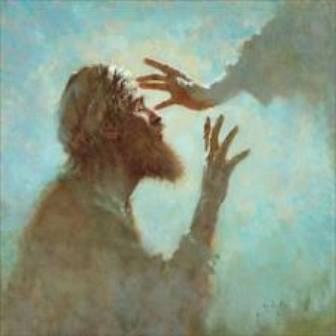 Blindman Healed
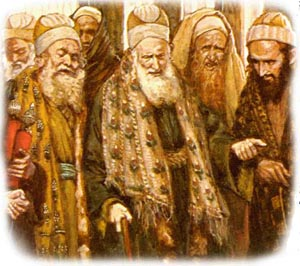 Blindman Healed
V17, A Prophet?
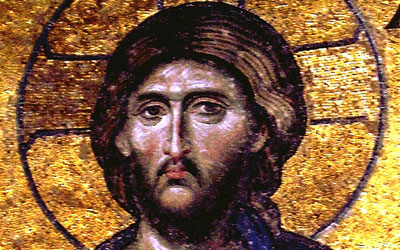 Blindman Healed
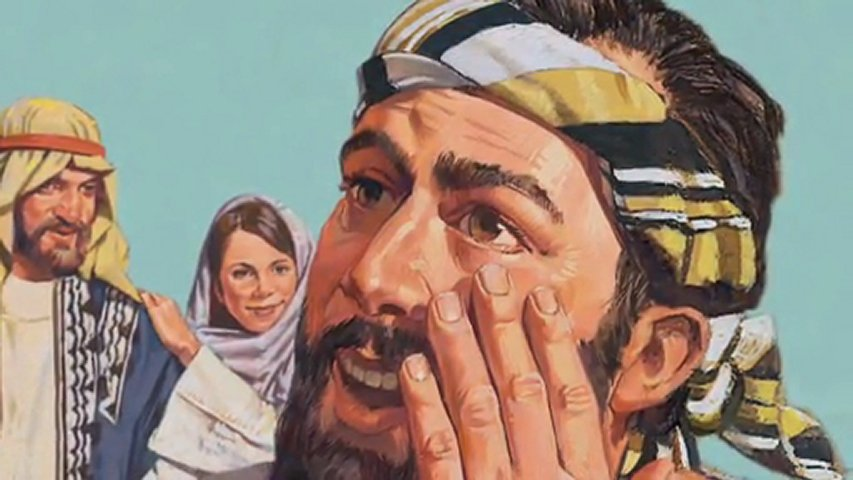 Blindman Healed
V 32-33, He must be from God?
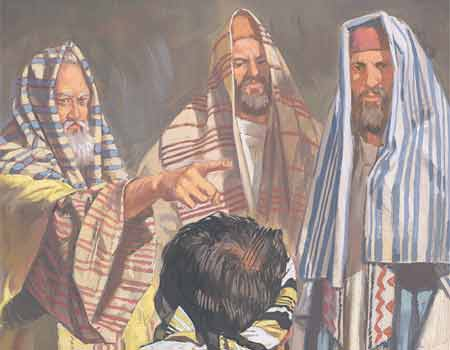 Blindman Healed
V 38, Lord!
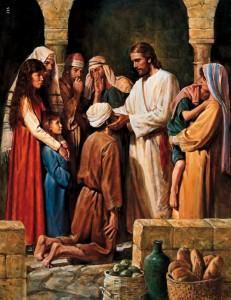 Blindman Healed
V11- A bloke called Jesus?
V17- A Prophet?
V32-33- He must be from God?
V35-36 Jesus challenges HIM, Do you believe in the son of Man? 
V38- LORD I believe!
Blindman Healed
What do you Believe?